Plan de Marketing
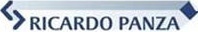 I - El Plan de Marketing dentro del proceso de planeamiento
¿Qué es un Plan de Marketing?
Es un documento que describe:
   la situación actual del mercado,
   las amenazas y oportunidades actuales,
   los objetivos y problemas que enfrenta
    el marketing mix,
   la estrategia de marketing, 
   el programa de acción,
   los presupuestos y controles.
Kotler
¿Qué es un Plan de Marketing? (II)
Es un documento escrito en el que, de forma 
sistemática y estructurada, y de acuerdo a 
análisis y estudios previos, se definen los objetivos a conseguir en un período  determinado, así como se detallan los programas y medios de acción precisos para alcanzar los objetivos enunciados en el plazo previsto.
Sanz de la Tajada, 1974
Circuito del planeamiento
Definición Política:
Misión
Visión
Negocio
Valores
Comparación entre Objetivos y Expectativas
Revisión:
Misión
Visión
Competencia
Evaluación
del Negocio
Análisis de Situación:
Macro y Microvariables
Tendencias y Vulnerabilidades
Restricciones
Riesgos
Atractivo del Sector
FODA
Perspectivas:
Financiera
Innovación
Capacitación
Clientes
¿La activi-
dad actual garantiza 
el cumplimiento de los 
objetivos en el 
largo plazo?
NO
Decisión Estratégica Corporativa
SI
Formulación de un Tablero de Comando
Seguir en el 
mismo negocio
Matrices y Diagramas:
Ansoff
BCG
Porter
Análisis de
 Opciones
Ciclo Vida
McKinsey
Estrategia:
Targetting
Segmentación
Posicionamiento
Marketing Mix
Secuencia de Ingreso:
Franquicia - Licencia
Sponsoring
Compra
Evaluación de
Opciones
Implementación de:
Planes – Programas
Liderazgo
Cambios - Consenso
Alineamiento y adecuación: 
Estructura
Cadena de Valor
Localización
Selección de la opción correcta
Jerarquías en el planeamiento
Planeamiento Político
Visión – Misión – Negocio - Valores  - Creencias - Políticas
Análisis de Situación Externa e Interna
Factores Externos e Internos – FODA – Otros Diagnósticos
Formulación Estratégica
Finanzas
Instrumentación
Logística, Tácticas y Control
Marketing
Instrumentación
Logística,  Tácticas y Control
Producción
Instrumentación
Logística, Tácticas y Control
RRHH
Instrumentación
Logística, Tácticas y Control
Proyecto de Negocio
Plan de Marketing
Plan de Producción
Planificación de RRHH
Planificación
Financiera
Orientación del marketing
Alta Intensidad de la competencia
Orientación al mercado
Orientación al cliente
Orientación a las ventas
Baja Intensidad de la competencia
Orientación al producto
Demanda > Oferta (exceso de demanda)
Demanda = Oferta (equilibrio)
Demanda < Oferta (exceso de oferta)
Marketing estratégico versus Marketing operativo
OPERATIVO
Se nutre de la planificación comercial
Orientado a la acción
Aprovecha oportunidades existentes
Variables diferentes del producto
Entorno estable
Comportamiento reactivo
Gestión del día a día
Función del marketing

CORTO A MEDIANO 
PLAZO
ESTRATÉGICO
Se nutre del mercado y de   lo simbólico
Orientado al análisis
Genera nuevas oportunidades
Variables relacionadas con el mercado
Entorno dinámico
Comportamiento proactivo
Gestión de mayor alcance
Funcionalidad cruzada

MEDIANO A LARGO 
PLAZO
Marketing estratégico y operativo
MARKETING ESTRATÉGICO
MARKETING OPERATIVO
Un Plan de Marketing no es un Plan Estratégico
Ciclo del marketing estratégico
Mercado
Empresa
Nivel Simbólico
Nivel Físico
Planificación en la gran empresa
Planificación en la empresa mediana o pequeña
Distintos tipos de planes
Interrelación entre planes
Estrategia y Plan de Marketing
Ventajas de contar con un Plan de Marketing
Para qué desearíamos tener un Plan de Marketing
¿Puede fallar un plan de marketing?
Causas de fallas en el desarrollo de Planes de Marketing
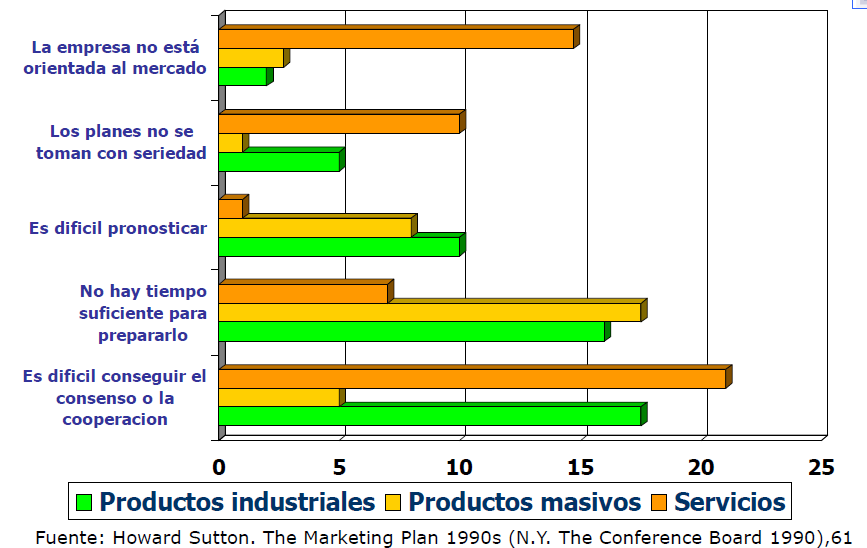 II – Estructura y Características de un Plan de Marketing
Áreas que intervienen en la elaboración de un plan de marketing
Por dónde empezar
Esquema básico de un plan de marketing
Decisiones estratégicas
de marketing
Análisis de situación externa
Objetivos de 
Marketing
Estrategias:
-Cartera
-Segmentación     y posiciona-miento
-Fidelización
-Funcionales (Mktg Mix):
    precio
    producto
    distribución
    comunicación
Diagnóstico
de situación
Planes de acción
Análisis de situación interna
Presu-puestos y Controles
Etapa 1
Etapa 2
Etapa 3
Etapa 4
Etapa 5
FASE 1
FASE 2
FASE 3
Estructura probable de un documento escrito
1. Identificación de la Empresa
Descripción sucinta de la 
	Empresa
Unidad Estratégica de Negocio 
	a analizar
Espacio Producto/Mercado al 
	que se apunta
2. Análisis situacional externo
2. Análisis situacional interno
Alta probabilidad 
de ocurrencia
Baja probabilidad 
de ocurrencia
Alta probabilidad de éxito
Baja probabilidad de éxito
Alta gravedad
Alto atractivo
Amenaza 2
Oportunidad 1
Amenaza 1
Baja gravedad
Bajo atractivo
Amenaza 3
Oportunidad 2
3. Diagnóstico de situación
Amenazas
Oportunidades
4. Formulación de la estrategia de marketing
5. Objetivos generales del plan
6. Estrategias funcionales: marketing mix
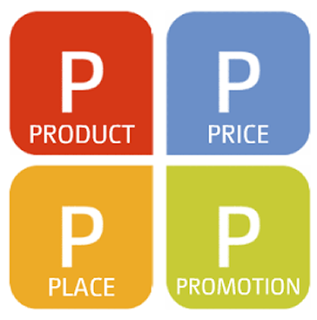 6. Establecimiento de un programa de acción
Qué se hará
Cuándo se hará
Quién lo hará
Cuánto costará
7. Definición del presupuesto de marketing
8. Plan de seguimiento y control
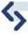